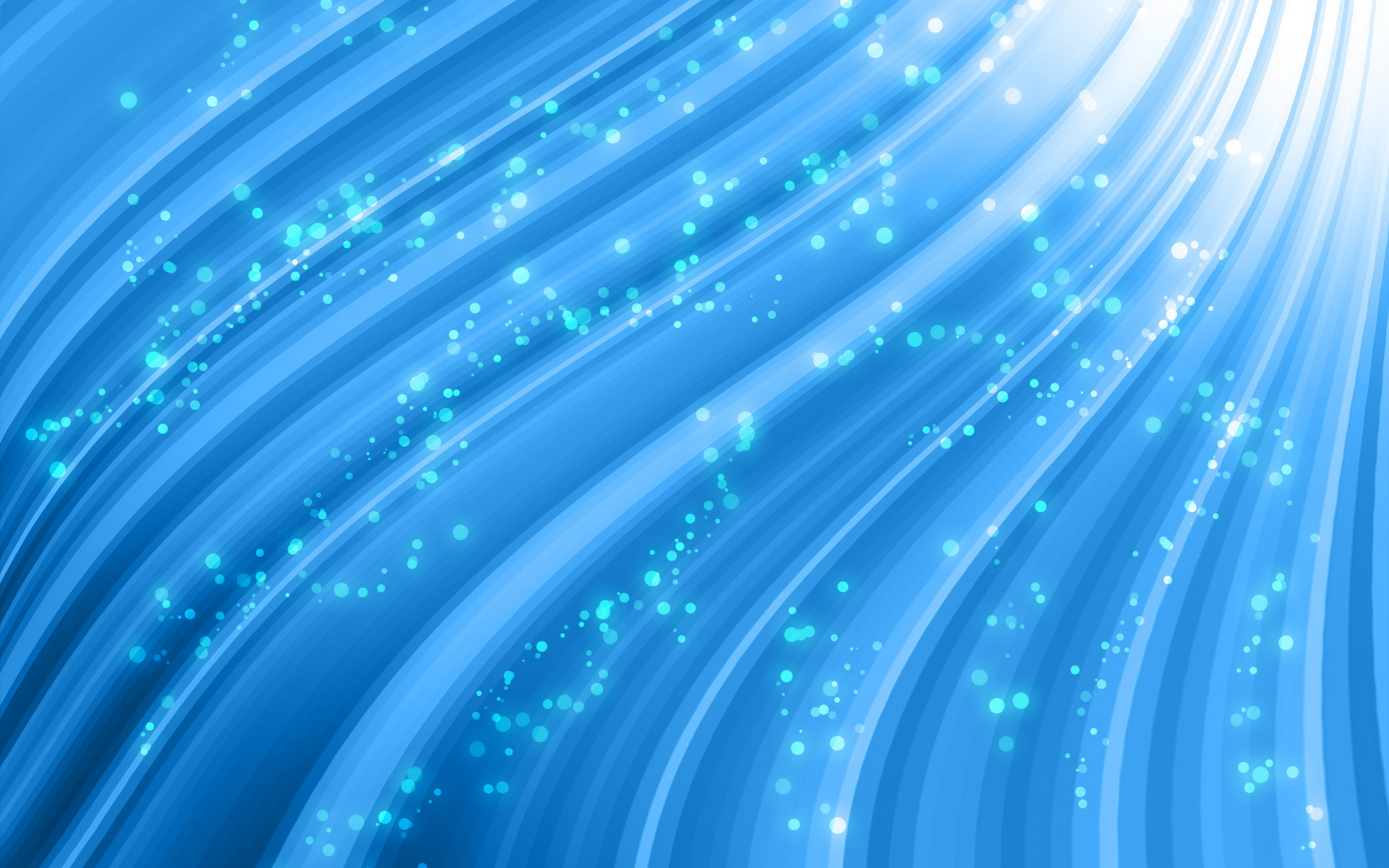 Как подготовить качественную статью/монографию и опубликовать её в рейтинговом издательстве ИРИНА АЛЕКСАНДРОВА
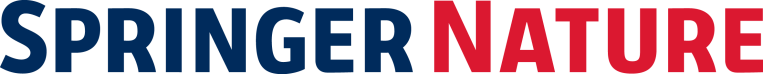 ПОДПИСКА В УЗБЕКИСТАНЕ: В рамках подписанного Соглашения с Министерством инновационного развития компания Springer Nature открыла доступ для 100 организаций Узбекистана c января по декабрь 2020 года:
1. К коллекции журналов Springer Journals –www.link.springer.com
Доступны статьи и журналы по всем научным направлениям с 1997 по 2020 годы издания. 
2. Springer Protocols – https://link.springer.com/search?facet-content-type=%22Protocol%22
- Доступно более 50 000 протоколов лабораторных исследований по естественно-научным направлениям.
2
Узбекистан и Казахстан в сравнении: количество публикаций с 2015 по 2019
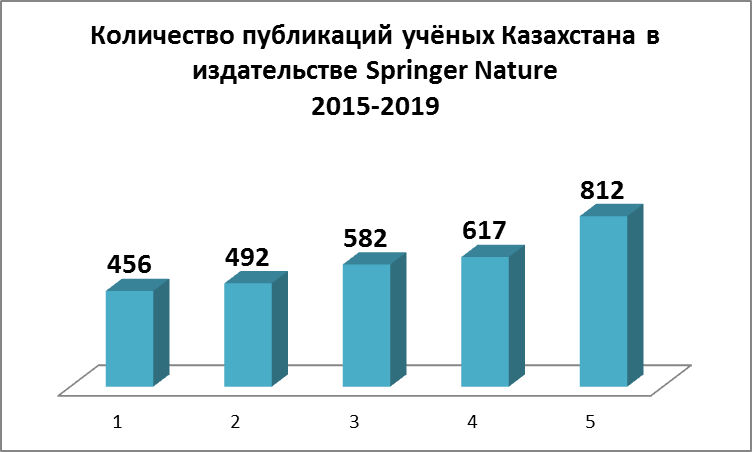 На сегодняший день Springer Nature является №1 по количеству статей и книг из Казахстана и Узбекистана и имеет наибольшее количество публикаций чем любое другое издательство. Учёные Казахстана ежегодно публикуют более 800 публикаций
Ученые Узбекистана ежегодно публикуют более 260 публикаций в издательстве Springer Nature, по различным направлениям наук.
2015                2016             2017              2018              2019
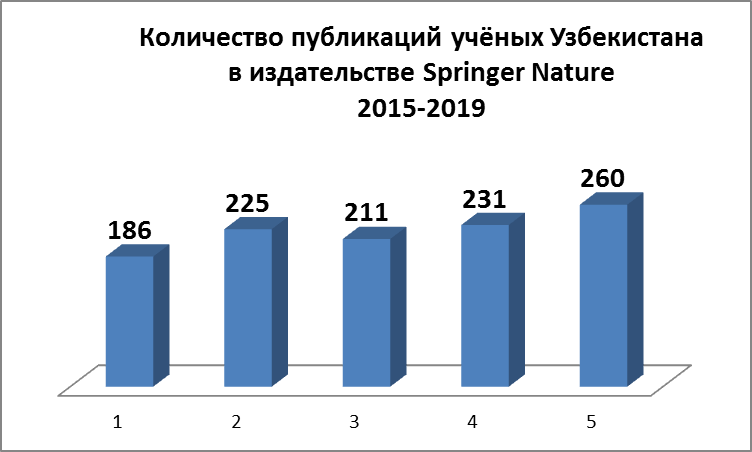 2015                2016             2017              2018              2019
На наших сайтах вы сможете:1.	Читать и скачивать все статьи, книги о самых новых достижениях в вашем направлении исследований.2.	Использовать наши материалы при написании отчётов НИР, магистерских и докторских диссертаций, подбирать статьи для сопоставительного анализа передовых достижений в отрасли.3.	Быстро и точно определять рейтинговые журналы под ваши темы исследования. Сразу же на сайте журнала узнавать есть ли у этих журналов  импакт-фактор и есть ли они в Scopus.4.	Ознакомиться с инструкциями и требованиями и подать вашу статью для публикации.5.	Открывать и предоставлять дистанционный доступ вашим студентам, магистрантам, докторантам и преподавателям к полнотекстовой базе из дома, либо с сотовых телефонов.6.	Использовать книги и главы как связанный курс учебных материалов
4
Требования министерств к ученым для публикации статей
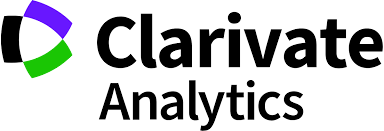 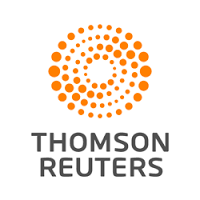 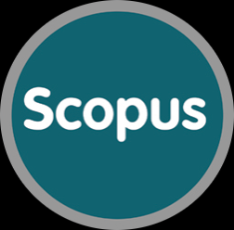 5
Number of SpringerNature Journals with Impact Factors 2005-14
Springer Nature журналы, преимущества и позиции в рейтингах
В 2017 году согласно Journal Citation Reports у издательства Springer Nature импакт-фатор получили 1,800 журналов.
В Scopus индексируется 2454 журнала Springer Nature
CAGR: 8%
Журналы SpringerNature согласно JCR лидируют по многим научным сферам:
28 категорий  по которым наши журналы лидирущие в рейтингах
79 категорий в которых журналы SpringerNature входят в топ 3 рейтингов
155 журналов, которые входят в топ 1\4 рейтингов
Source: Thomson Reuters / Journal Citation Reports
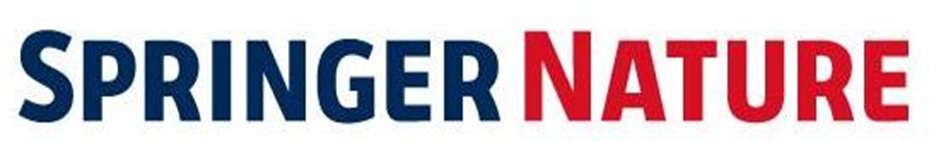 6
Выбор журнала
7
Выбирайте журнал до написания рукописи
Руководство для авторов
Структура рукописи
Количество слов
Стиль ссылок
Цели и задачи
Темы
Контингент читателей
Будьте уверены, что подчеркнуть
Новизна результатов
Насколько они новые?
Небольшое дополнение к существующим исследованиям
Концептуальное продвижение
Новое приложение для ранее опубликованных материалов
Новый материал или устройство
Журнал с низким импакт-фактором
Журнал с высоким импакт-фактором
Актуальность результатов
Где они полезны?
Результаты, имеющие локальное значение
Выводы, применимые во всем мире
Региональный журнал
Международный журнал
Актуальность результатов
Для кого они полезны?
Результаты, применимые к конкретной дисциплине
Результаты, применимые к нескольким дисциплинам
материаловедение, экология, политика
материаловедение
Специализированный журнал
Журнал, ориентированный на широкую аудиторию
Модель публикации
Степень доступности журнала?
Если статья интересна только ученым, то
Если статья интересна как ученым, так и общественности, то
Журнал 
по подписке
Журнал 
открытого доступа
Поиск журналов на платформеwww.link.springer.com
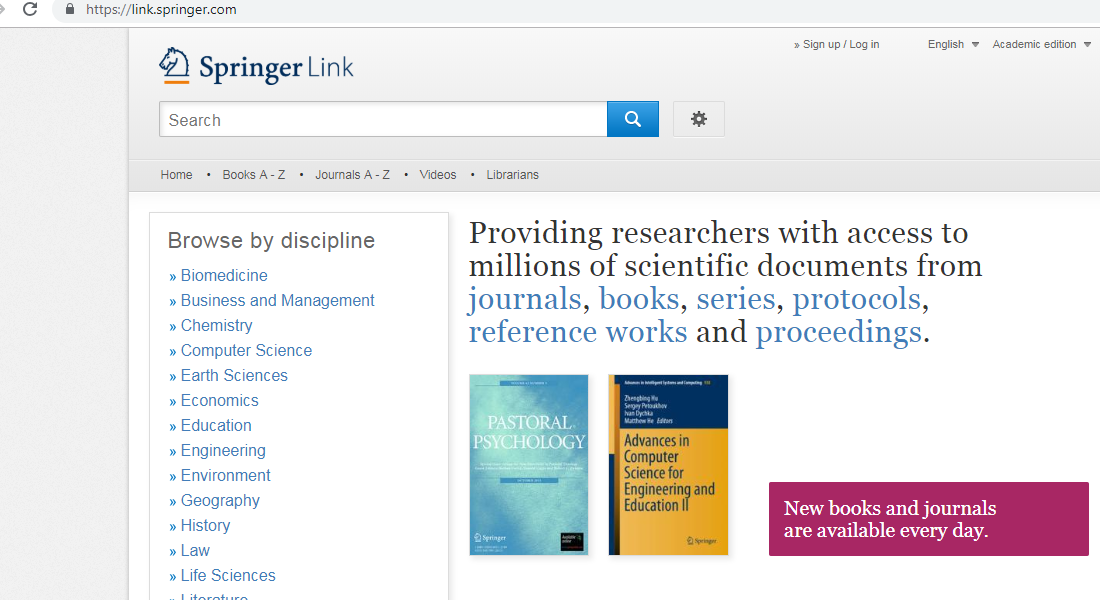 13
Поиск журналов по названию и абстракту статьи с помощью сервисаhttps://journalsuggester.springer.com/
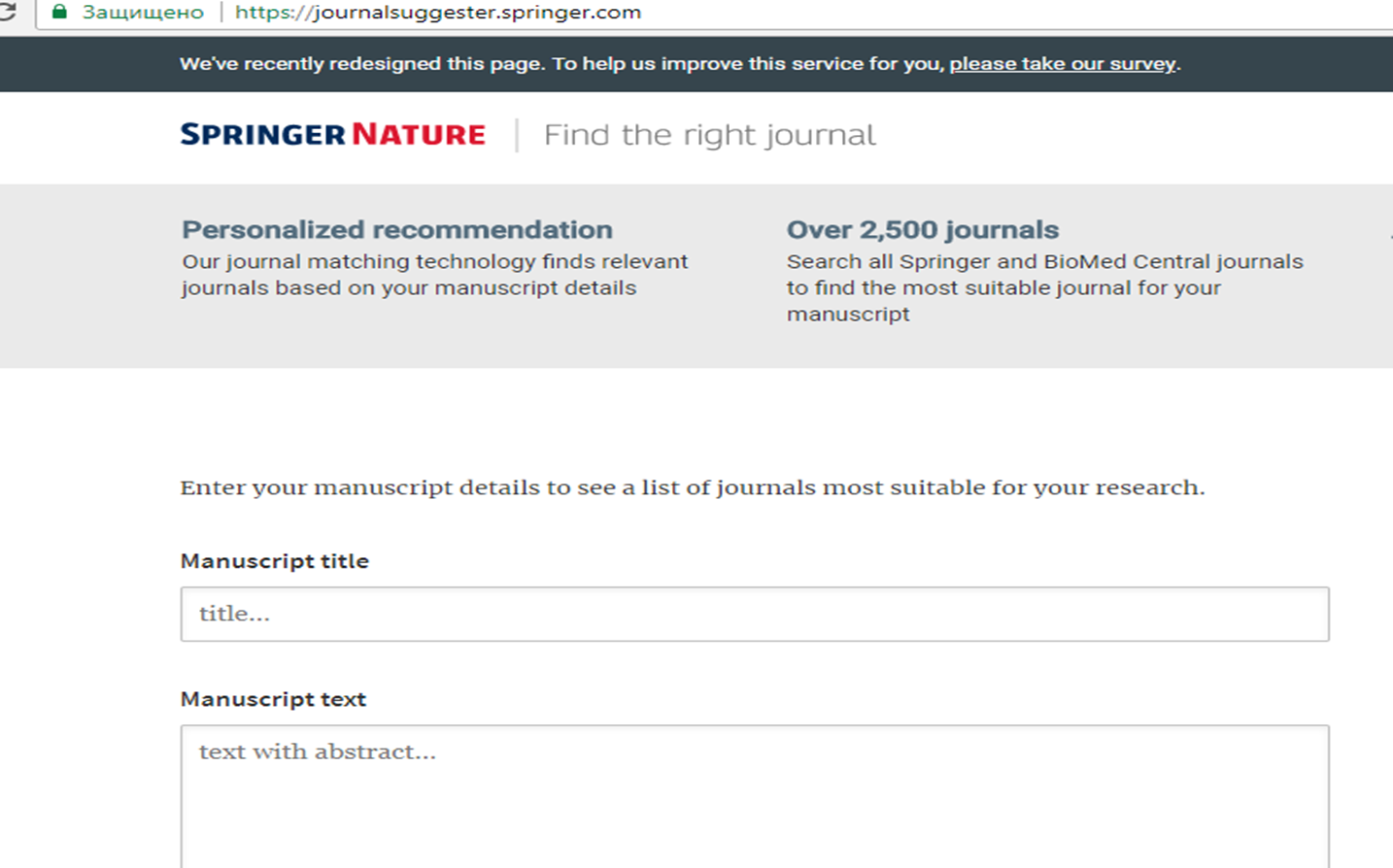 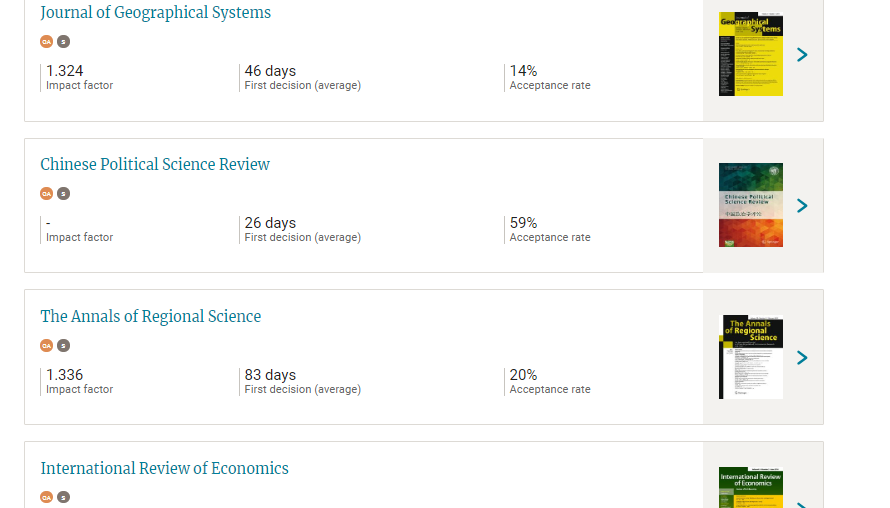 14
Инструкции, обучение, материалы для авторов Springer Naturehttps://www.springernature.com/gp/authors
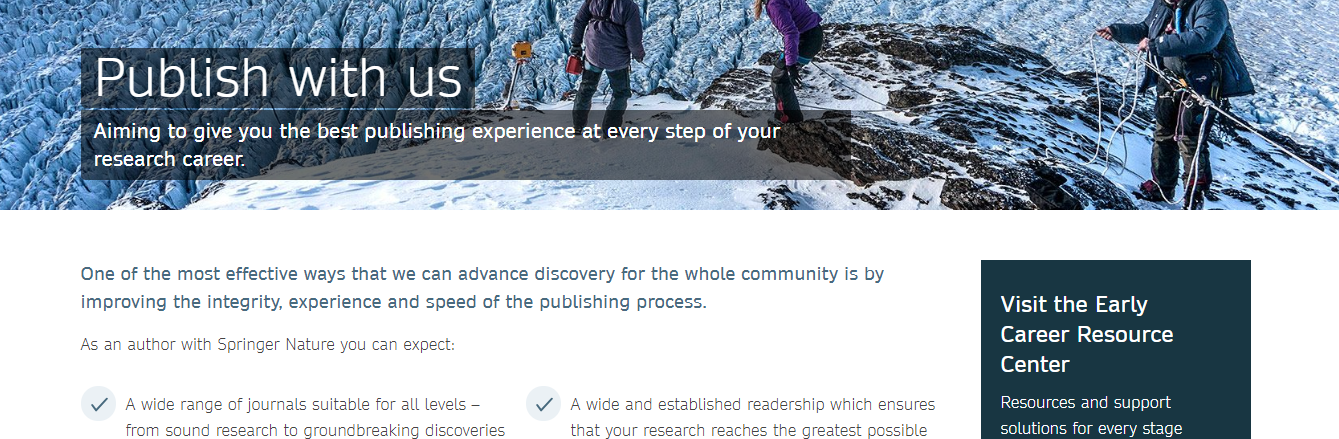 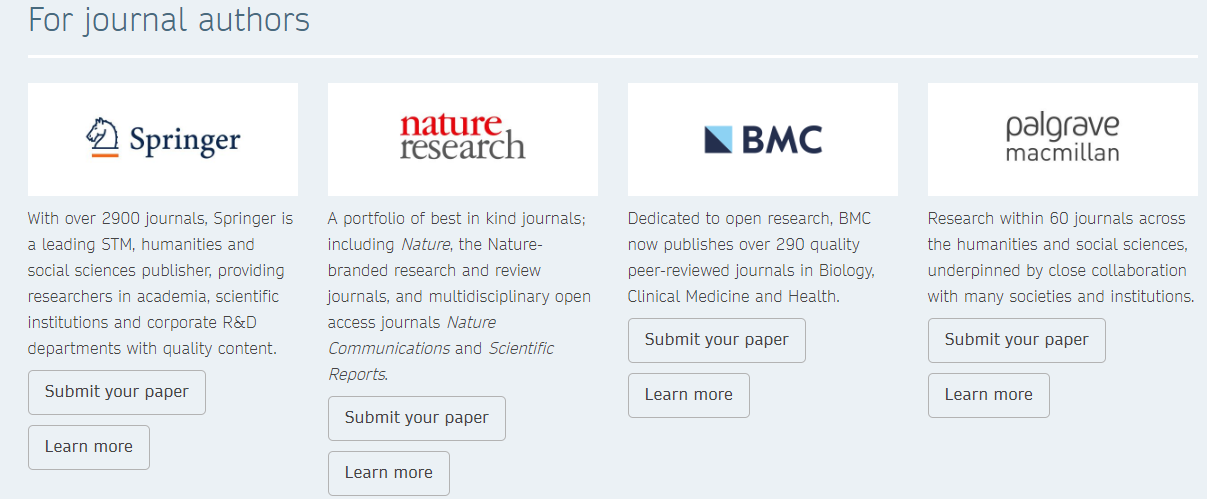 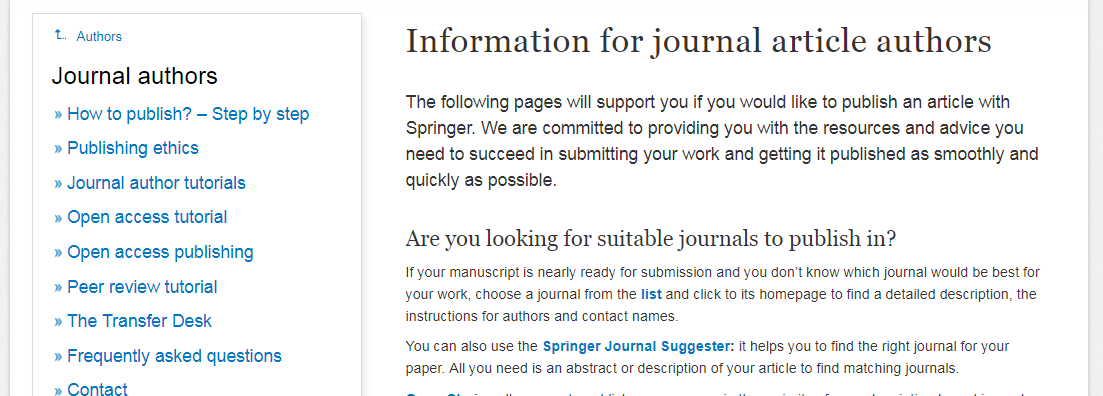 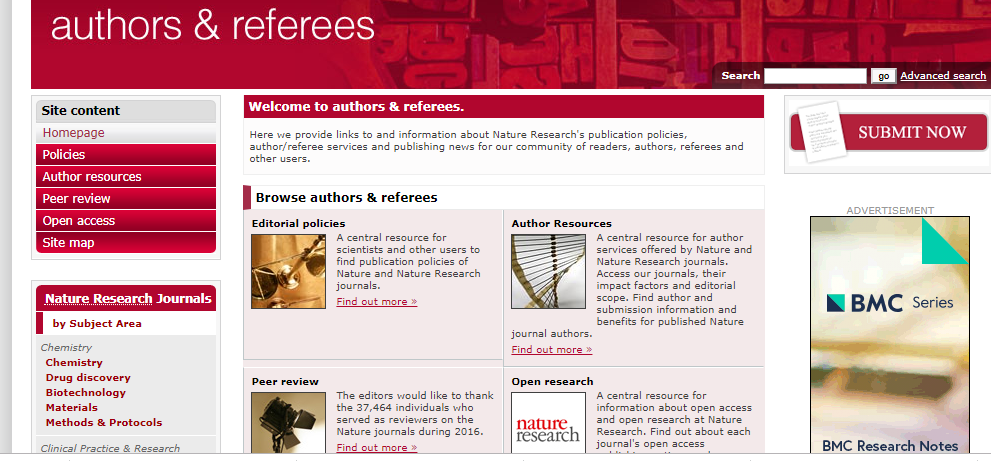 15
Процесс подготовки статьи
16
Вид/тип публикации
Какой вид статей журнал принимает?
Research notes/ Short communication
Review article/Book review essay
Original research article
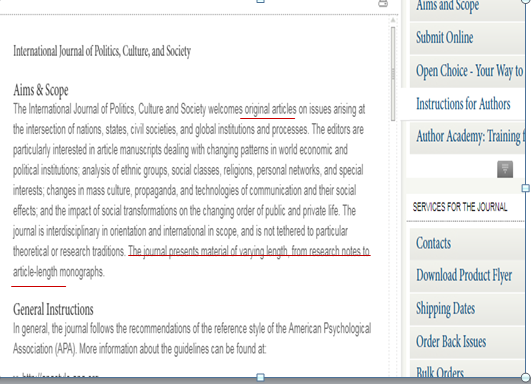 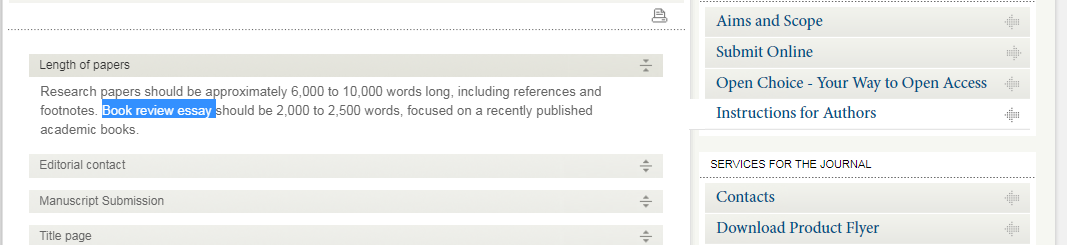 Структура статьи
18
[Speaker Notes: Заголовок
Аннотация]
Структура статьи
19
Порядок написания статьи
Название должно привлечь внимание читателя
Важные моменты
Избегайте
Краткое изложение ключевых выводов
Содержит ключевые слова
Менее 20 слов
Вопросы
Описание методов
Аббревиатуры
“Новый” или “ранее не существовавший”
Название должно быть кратким резюме наиболее важных выводов
Аннотация
Краткое изложение вашей работы
Общая информация
Почему проводилось
исследование
Цели
Ваша гипотеза
Методы
Методы / анализ
Результаты
Наиболее важные выводы
Заключение/выводы
Заключение
Структура аннотации
Numerous systemic treatment options exist for patients with mycosis fungoides (MF) and Sézary syndrome (SS); however, the comparative efficacy of these treatments is unclear. We performed a retrospective analysis of our cutaneous lymphoma database to evaluate the treatment efficacy of 198 MF/SS patients undergoing systemic therapies. The primary end point was time to next treatment (TTNT). Patients with advanced-stage disease made up 53%. The median follow-up time from diagnosis for all alive patients was 4.9 years (range 0.3‒39.6), with a median survival of 11.4 years. Patients received a median of 3 lines of therapy (range 1‒13), resulting in 709 treatment episodes. Twenty-eight treatment modalities were analyzed. We found that the median TTNT for single- or multiagent chemotherapy was only 3.9 months (95%confidence interval [CI] 3.2‒5.1), with few durable remissions. α-interferon gave a median TTNT of 8.7 months (95% CI 6.0-18.0), and histone deacetylase inhibitors (HDACi) gave a median TTNT of 4.5 months (95% CI 4.0‒6.1). When compared directly with chemotherapy, interferon and HDACi both had greater TTNT (P < .00001 and P =.01, respectively). In conclusion, this study confirms that all chemotherapy regimens assessed have very modest efficacy; we recommend their use be restricted until other options are exhausted.
Почему ваше исследование необходимо
Что вы сделали
Что вы узнали
Какой вклад внесет ваше исследование в сферу
Modified from: Cannegieter et al. Blood. 2015; 125: 229‒235.
Улучшить читаемость текста
Используйте короткие предложения
Ограничить количество слов в предложений до 15-20 слов
Одна идея в предложении
Используйте активный залог
Какое предложение проще для восприятия?
Пассивный залог:
The models comparing the economic growth and diversification
of the Middle East and East Asia were evaluated.
Активный залог:
We evaluated the models comparing the economic growth and diversification of the Middle East and East Asia.
Структура предложения
В каком предложении говорится о том, что вы получите повышение?
Вы заслуживаете повышения заработной платы, но бюджет ограничен
Акцентируйте
Бюджет ограничен, но вы заслуживаете повышения заработной платы.
Ключевая информация располагается в конце предложения. Читатели в больше степени обратят на нее внимание.
http://writingcenter.unc.edu/handouts/flow/
Редакционный процесс
26
Что хотят видеть редакторы?
Высокое качество
 исследования
Увеличение 
влияния
Original and novel research
Well-designed study
Transparent reporting
Useful for the field
Interesting to journal’s readership
Well-written manuscript
Этика научных публикаций
Do not plagiarize
Do not fabricate or falsify data
Authorship:
Study design, data analysis
Writing the manuscript
Final approval (responsible)
Declare conflicts of interest:
Financial
Personal
Редакционный процесс: экспертиза материала
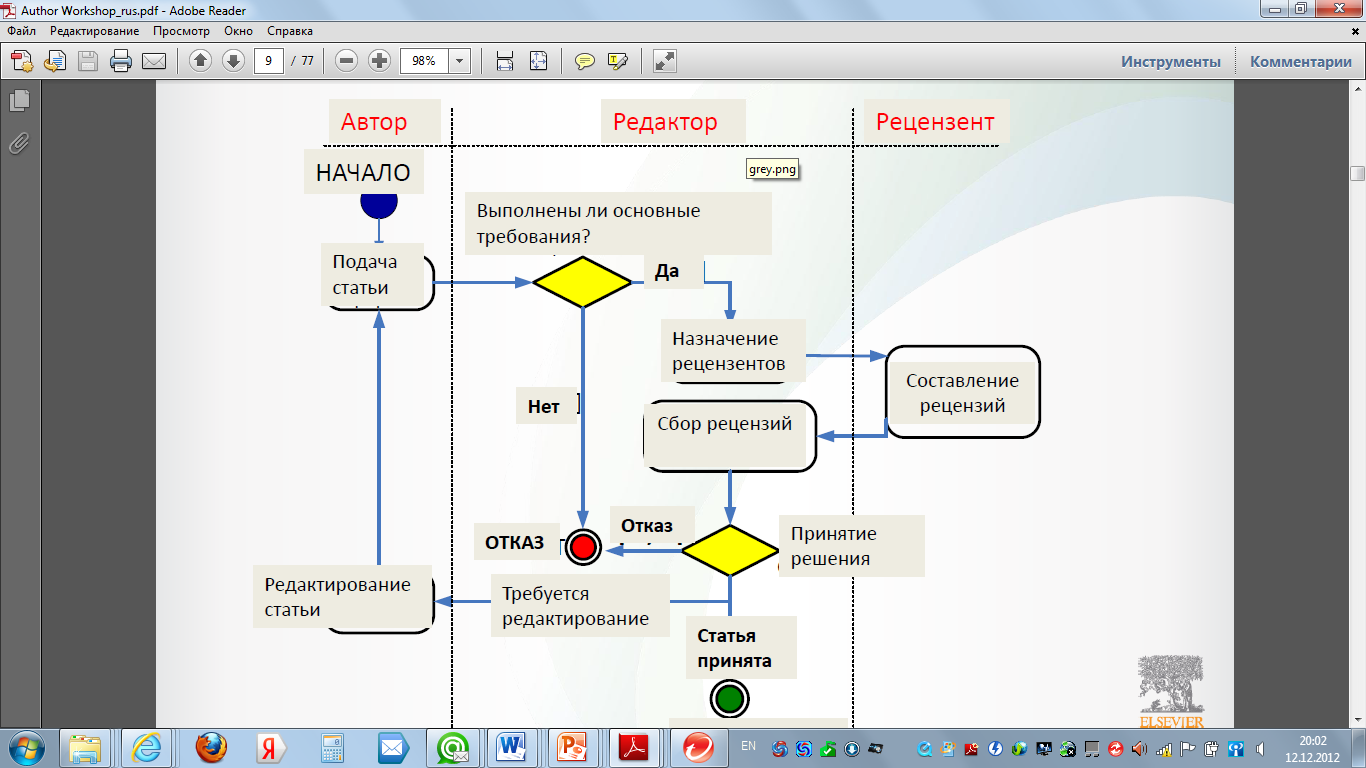 29
Шаг 1. Отбор редактором по первичным признакам
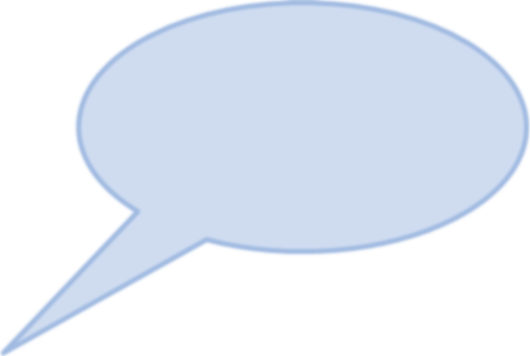 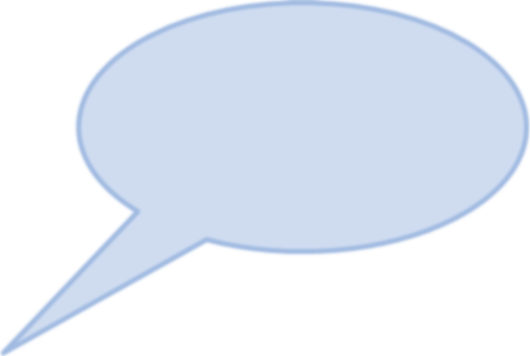 Формат статьи: полная статья, обзор, труд конференции?
Направление статьи: соответствует ли статья тематике издания?
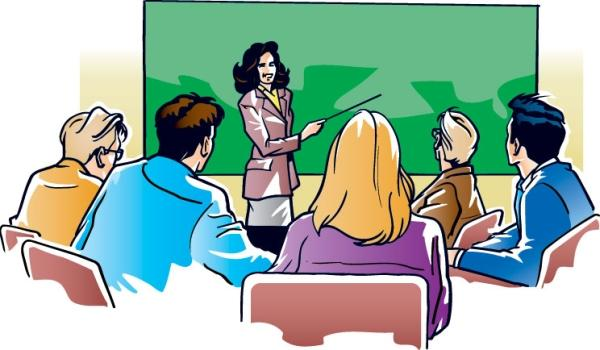 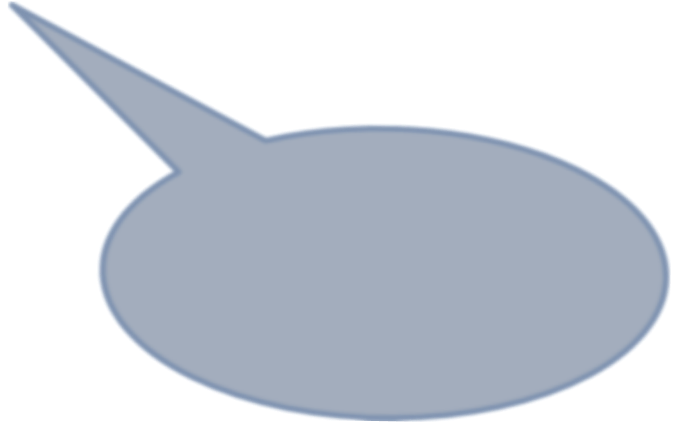 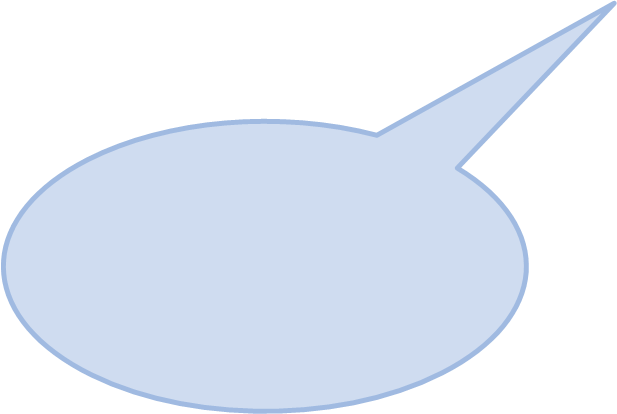 Передача статьи в родственный журнал?
Изменение формата статьи?
Необходимо быть твердо уверенным в направлении выбранного журнала
30
Шаг 2. Углубленный анализ статьи редактором
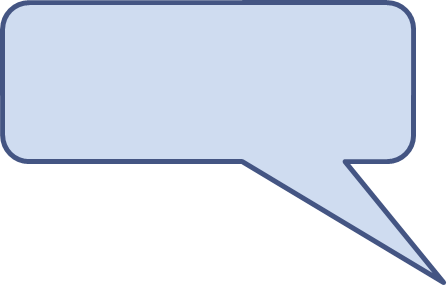 Отличие от предыдущих исследований?
Интересна ли статья для исследователей в данном направлении?
Интересна ли статья для остальных читателей?
Новизна: 
достаточна ли?
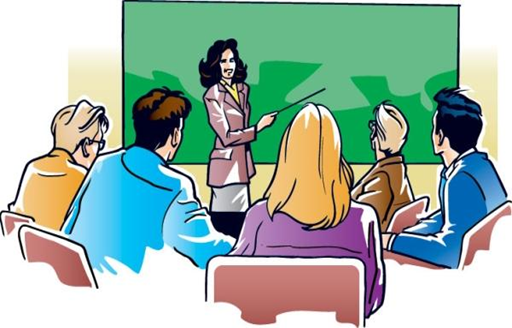 Количество публикуемых стаей по всему миру растёт с каждым годом, конкуренция за место в журналах огромная.
31
Шаг 2. Углубленный анализ статьи редактором. На что редактор обращает внимания?
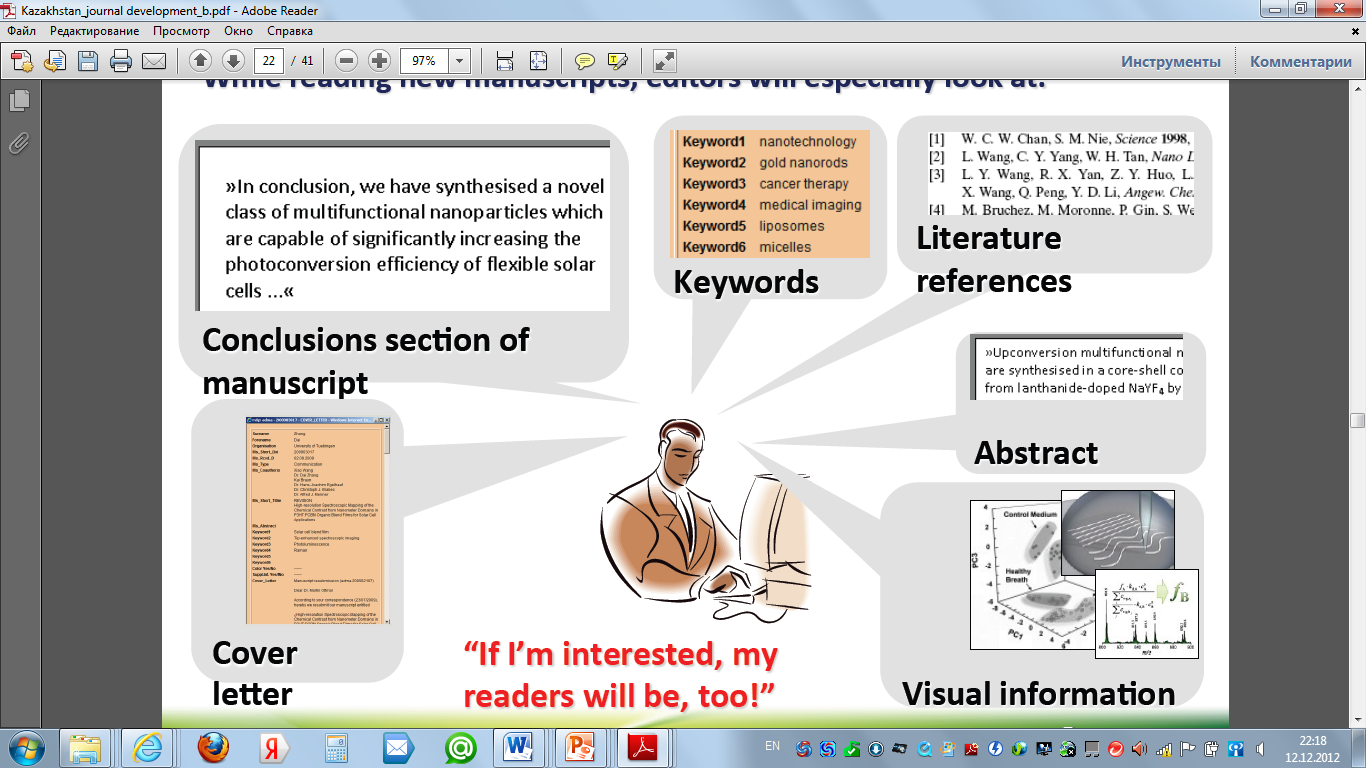 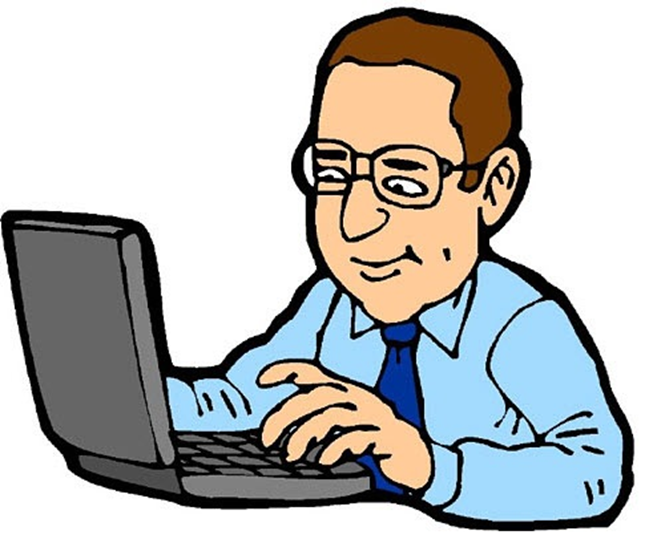 32
Шаг 3. Подбор рецензентов
Рекомендации редакционного совета издания
База данных экспертов-рецензентов
Рекомендации автора статьи
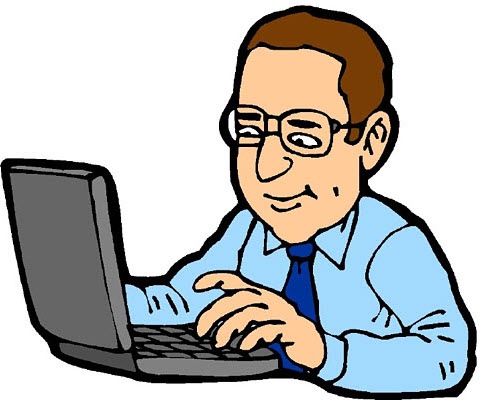 Личные научные связи редактора
Рекомендации экспертов-рецензентов
33
34
Сопроводительное письмо – это первое впечатление редакторов журналов о вас
Важность и актуальность исследования
Подходит для публикации в их журнале
Интересно для читателей?
Обязательно необходимо написать впечатляющее сопроводительное письмо
Название работы
Имя редактора
Dear Dr Lippman,

Please find enclosed our manuscript entitled “Evaluation of the Glasgow prognostic score in patients undergoing curative resection for breast cancer liver metastases,” which we would like to submit for publication as an Original Article in the Breast Cancer Research and Treatment. 

The Glasgow prognostic score (GPS) is of value for a variety of tumours. Several studies have investigated the prognostic value of the GPS in patients with metastatic breast cancer, but few studies have performed such an investigation for patients undergoing liver resection for liver metastases. Furthermore, there are currently no studies that have examined the prognostic value of the modified GPS (mGPS) in these patients. The present study evaluated the mGPS in terms of its prognostic value for postoperative death in patients undergoing liver resection for breast cancer liver metastases.

A total of 318 patients with breast cancer liver metastases who underwent hepatectomy over a 15-year period were included in this study. The mGPS was calculated based on the levels of C-reactive protein and albumin, and the disease-free survival and cancer-specific survival rates were evaluated in relation to the mGPS. Prognostic significance was retrospectively analyzed by univariate and multivariate analyses. Overall, the results showed a significant association between cancer-specific survival and the mGPS and carcinoembryonic antigen level, and a higher mGPS was associated with increased aggressiveness of liver recurrence and poorer survival in these patients.

This study is the first to demonstrate that the preoperative mGPS, a simple clinical tool, is a useful prognostic factor for postoperative survival in patients undergoing curative resection for breast cancer liver metastases. This information is immediately clinically applicable for oncologists treating such patients. As a premier journal covering the broad field of cancer, we believe that the Breast Cancer Research and Treatment is the perfect platform from which to share our results with the international medical community.
Тип статьи
Дать информацию об исследовании
Описать что было сделано и результаты
Описать интерес для читателей журнала
Экспертная оценка
Убедить редактора журнала, что работа подходит
Экспертная оценка и исправления
Эффективное информирование редактора журнала об исправлениях
37
Ответное письмо
Отвечать на комментарии каждого рецензента
Указывать строку и номер страницы
Легко увидеть изменения
Использовать разные цвета шрифта
Highlight the text
Выделить текст
Зачеркнутый шрифт для удалений
Согласие с рецензентом
Комментарии рецензента: In your analysis of the data you have chosen to use a somewhat obscure fitting function (regression). In my opinion, a simple Gaussian function would have sufficed. Moreover, the results would be more instructive and easier to compare to previous results.

Ответ: We agree with the reviewer’s assessment of the
analysis.
Согласие
Почему вы согласны и какие изменения вы сделали?
Согласие  с рецензентом
Комментарий рецензента: In your analysis of the data you have chosen to use a somewhat obscure fitting function (regression). In my opinion, a simple Gaussian function would have sufficed. Moreover, the results would be more instructive and easier to compare to previous results.

Ответ: We agree with the reviewer’s assessment of the analysis. Our tailored function, in its current form, makes it difficult to tell that this measurement constitutes a significant improvement over previously reported values. We describe our new analysis using a Gaussian fitting in our revised Results section (Page 6, Lines 12–18)
Согласие
Почему согласны
Изменения
Место нахождения
Несогласие с рецензентами Как делать нельзя:
Комментарий рецензента: In your analysis of the data you have chosen to use a somewhat obscure fitting function (regression). In my opinion, a simple Gaussian function would have sufficed. Moreover, the results would be more instructive and easier to compare to previous results.
 
Ответ: It is clear that this reviewer is not familiar with the
current analytical methods in the field. I recommend that you
identify a more suitable reviewer for my manuscript.
Несогласие с рецензентами допустимо в вежливой форме:
Комментарий рецензентов: In your analysis of the data you have chosen to use a somewhat obscure fitting function (regression). In my opinion, a simple Gaussian function would have sufficed. Moreover, the results would be more instructive and easier to compare to previous results.
Ответ: Although a simple Gaussian fit would facilitate comparison with the results of other studies, our tailored function allows for the analysis of the data in terms of the Smith model [Robens et al., 2012]. We have now explained the use of this function and the Smith model in our revised Discussion section(Page 12, Lines 2–6).
Доводы
Изменения
Место нахождения
Несколько критериев качественной научной статьи
оригинальность - новое в предметной области, методах или результатах
соответствие существующему знанию и его расширениенаучная методология - достоверность и объективность выводов
ясность изложения, структурированность материала и качество написания
основательная аргументация
новизна и уместность ссылок
международный /глобальный подход
строгое соблюдение редакционных рамок и задач журнала
точное название, ключевые слова и хорошо написанное резюме (summary).
43
Процедура подачи статьи
Подбор издания (научного журнала)
Анализ требований издания
Первичная оценка материала на соответствие требованиям издания
Обработка материала и приведение в соответствие
Рецензирование материала (в зависимости от требований издательства)
Перевод материала
Переговоры с издательством 
Доработка статьи
Публикация статьи/ отказ - подача в другой журнал
44
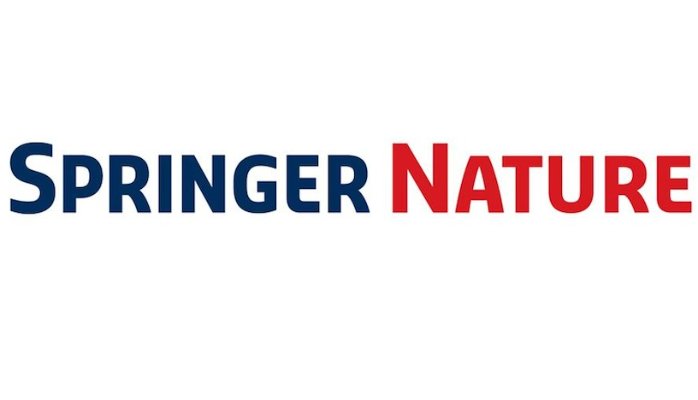 По вопросам проведения бесплатных семинаров и тренингов в Вашей организации на темы: 
Семинар 1. «Использование платформы Springerlink для проведения научных исследований» 
Семинар 2. «Подбор рейтинговых журналов и статей по теме исследования. Как избежать журналов-хищников»
Семинар 3. «Как подготовить качественную статью и опубликовать в рейтинговых зарубежных журналах»
Семинар 4. «Как подготовить и опубликовать монографию в зарубежном рейтинговом издательстве»
 обращайтесь:
Ирина Александрова
Licensing Manager
Kazakhstan, Kyrgyzstan, Tajikistan, 
Uzbekistan, Turkmenistan
Springer Nature 
Kazakhstan, Almaty
Mob. + 7 7017431444
email: irina.alexandrova@springernature.com
www.springernature.com
www.springer.com
link.springer.com
45